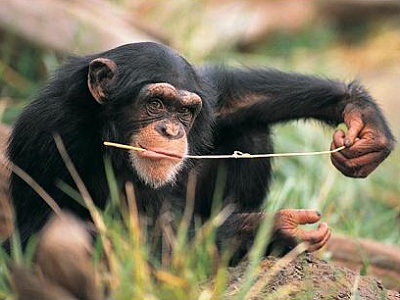 šimpanz ÚČENLIVÝ
AUTOR. Hoang Anh Vu
OBECNÉ INFORMACE
Říše: Živočichové
Třída: Savci
Podkmen: Obratlovci
Řad: Primáti
Rod: Šimpanz
Kmen: Strunatci
Čeleď: Hominidi
Dožívá se: skoro 50 let
Hmotnost: 32-70 Kg
Výška: 65-95 cm
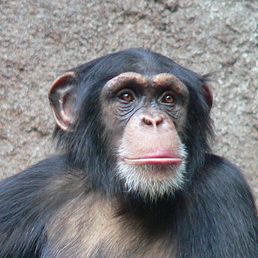 Šimpanz-Výskyt:
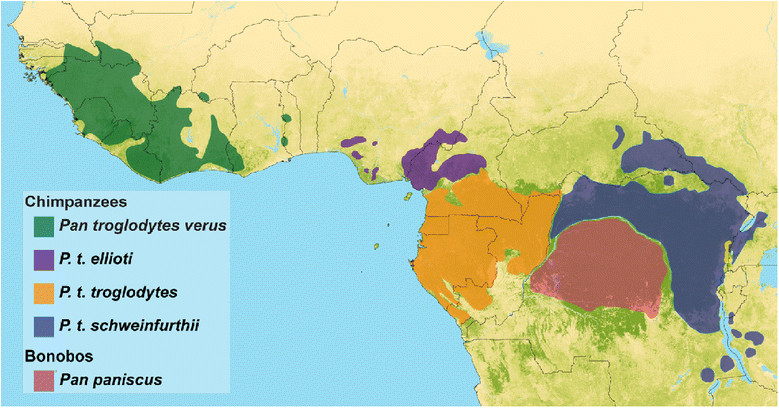 Potrava:
Jejich potrava se skládá hlavně z rostlin, různých plodů, listí čí pupenů, semen různého druhu. Mají rádi i terminy, mravence, živí hmyz a umí se spojit dokonce i při lovu gueréz, kočkodanů i mladých paviánů a nepodhrnou  dokonce i malou antilopou.
Mláďata-rozmnožování:
Zajímavosti: